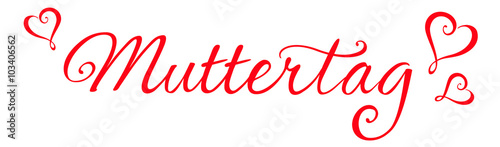 Muttertags-Menü vom Sonntag, 
11.Mai 2025

Spargelcapuccino mit Rohschinken Rose
***
Kalbsschnitzel an Calvadossauce mit Kräuterrisotto und Gemüse
***
Hausgemachtes Erdbeerparfait fein garniert
Oder 
Rinderbacher Käseauswahl
59.50
Herzlich Willkommen
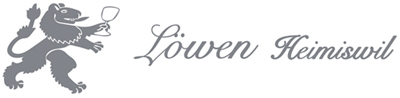 "Dieses Foto" von Unbekannter Autor ist lizenziert gemäß CC BY